ROLL OUT OF HUMAN CAPITAL MANAGEMENT SYSTEM IN JINJA DLG
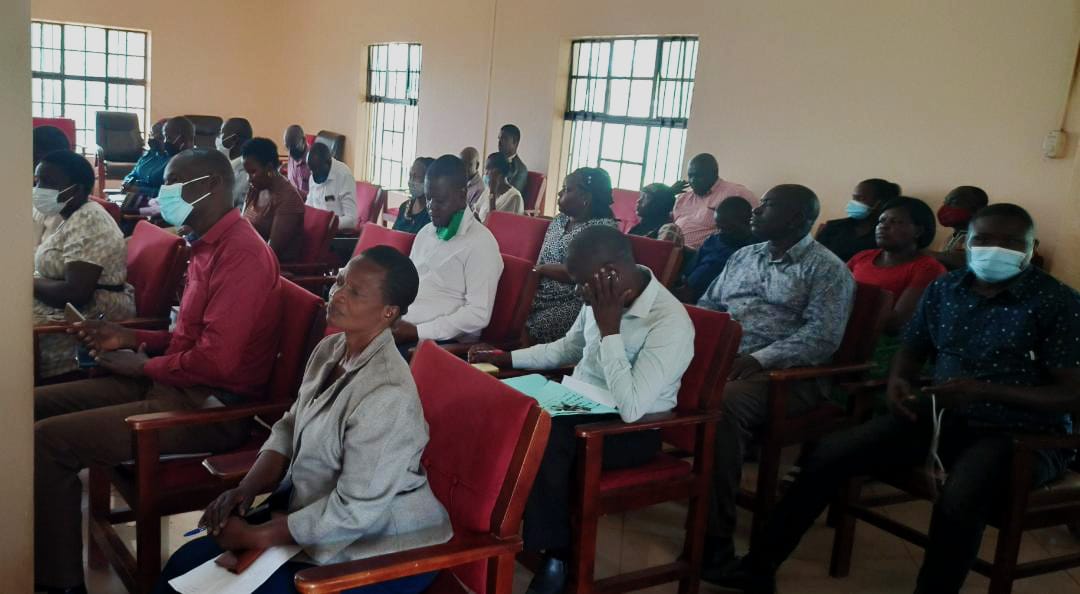 CAO- Jinja DLG Madam Nakamatte Lilian giving opening remarks  during  HCM Training of staffs